Title of Presentation is Arial Bold, 32 pt
Presenter’s Name and Credentials is Arial 22 pt
Presenter’s Job Title, ASPR Program/Division
Name of Meeting and Location (City, State)
Date of Meeting
[Speaker Notes: Welcome to the new ASPR PowerPoint template. Each slide contains helpful information for making the entire presentation user-friendly and accessible to people of all abilities. Please play specific attention to the Notes section for each slide for more detailed information on adhering to ASPR PowerPoint design requirements.

To begin development of your presentation, simply begin typing directly on each slide within this template. Right click on each slide and choose Duplicate Slide to use the same slide template for another slide. Choose Delete Slide if the slide template is not needed.

This presentation is formatted to include the classification of “Unclassified.” To change the classification to “Unclassified//For Official Use Only, “Confidential,” or “Secret” select the View tab above then Slide Master. You must change the classification on each template slide. Once all slides are updated with the new classification, click on Close Master View. 

Note that the title slide should display the overall classification of the entire briefing. For example, if the brief consisted of three Unclassified slides, one Unclassified//For Official Use Only, and one Confidential slide, the overall classification of the entire briefing would be Confidential, since that is the highest level of classification in the brief. The classification “Confidential” would be listed on the title slide. 

Definitions of classifications:

Unclassified: This slide set can be distributed widely to all target audiences, including the general public. This slide set can also be posted to the meeting sponsor’s website.

Unclassified/For Official Use Only: This slide set is for limited distribution only. Although the information presented is unclassified, it may not be appropriate for public release. Often these slides contain information from documents or results from studies that are in draft form and have not been cleared for public use.

Confidential: This slide set includes information of which reasonably could be expected to cause damage to the national security. 

Secret: This slide set includes information of which reasonably could be expected to cause serious damage to the national security. Secret classification is reserved for such things as government programs safeguarding nuclear materials; developing, production, or use of weapons of mass destruction; foreign relations/activities of the US., including confidential sources, etc. We do not expect many, if any, ASPR presentations to be classified at the Secret level.]
Text Slide Title, Arial Bold, 28 pt
This template is formatted with 16:9 dimensions, which is the standard for displaying your presentation on wide-screen monitors.
Do NOT change the dimensions to the old standard of 4:3.
Your presentation will not display properly on screens.
It squeezes the logos, which is a violation of HHS and ASPR branding standards.
It also squeezes any template and other images placed in the 16:9 version, creating an unprofessional appearance.
[Speaker Notes: Your slides are preformatted. It’s not necessary for you to change the colors or the list labels (bullets and numbers). ASPR templates use two primary colors for the text: dark blue for the header and black for body text. Brown or red text can be used sparingly to draw attention to a key word, phrase, or number.  Additional colors are available to create charts and tables, including light blue, green, and purple. All colors must be selected from the ASPR Branded Color Template. This template is accessible on the top ribbon of each page just to the left of the title presentation. It is also pre-selected as the color theme.]
Text Slide Title, Arial Bold 28 pt
Keep the content on a text slide to a minimum, no more than one or two paragraphs using Arial, 22 pt. Use the presenter Notes section to convey information in more detail. 
Nothing kills a presentation quicker than giving the appearance you are reading from a very text heavy slide or the notes section. Practice, practice, practice your presentation!
[Speaker Notes: Each slide requires a unique title.  No two slides should have the same title.
If two slides are needed to discuss one topic, use the word “Continued” or “More.” For example:
Slide 1: Resources Available to Help Hospitals Prepare for a Hurricane
Slide 2: Resources Available to Help Hospitals Prepare for a Hurricane, Continued

Ensure hyperlinked text is clear, unique, and makes sense when announced (via screen readers) in isolation. For example:
On April 16, the FDA revoked the EUA for the monoclonal antibody bamlanivimab. Click here to read the release. (INCORRECT)
On April 16, the FDA issued the release “FDA Revokes the EUA for the Monoclonal Antibody Bamlanivimab. (CORRECT).]
List Slide Title is Arial Bold, 28 pt
First level text should be Arial, 22pt with a solid bullet.
Second level lists are Arial, 20pt and use the same solid bullet as first level text. Do not use open bullets. 
Third level lists are Arial, 18pt.
[Speaker Notes: It is important to use PowerPoint’s bullet and numbering feature to create unordered and ordered lists. Do not try to insert your own bullets without using this built-in feature.

Unordered lists begin with bullet points or shapes. Use these when the order of steps doesn’t matter – like your grocery list.
Ordered lists begin with numbers, roman numerals or letters (1, I, A, a) and have a sequential order 
To add space before, after or between bullets, use the paragraph spacing attributes instead of the carriage return. Under the Home tab > Paragraph, select the Line Spacing option.]
Columns Slide Title,  Arial Bold, 28pt
Lorem ipsum dolor sit amet, consectetur adipiscing elit. Suspendisse at enim ac sem imperdiet euismod. Donec tempus sollicitudin enim. Phasellus feugiat a erat eu aliquet. Donec at luctus diam. Curabitur efficitur sem id sem efficitur, vel consectetur massa porta. Donec convallis, nulla pretium ullamcorper pulvinar, tellus nibh auctor lacus, pellentesque iaculis erat lorem aliquam ex. Maecenas eu semper turpis. Maecenas eget mi diam. Curabitur nec neque sit amet lectus consectetur mollis. Nunc vel neque sed metus maximus facilisis. Cras congue sagittis laoreet. Aliquam commodo urna quis quam ultricies malesuada.
Curabitur lobortis lectus vitae iaculis posuere. Aliquam cursus vehicula lorem, id fermentum mauris efficitur in. Vestibulum efficitur dolor id ornare imperdiet. Suspendisse potenti. Praesent quis imperdiet odio, a tincidunt justo. Ut ultrices ipsum vel lacinia iaculis. Fusce maximus mi a nibh posuere, quis consequat ex porta. 
Vivamus a mi malesuada, consequat ex non, pretium est. Quisque vulputate ipsum diam, at elementum lectus blandit id. In vehicula ex quis pharetra ullamcorper. In eget rhoncus nibh. Aliquam quis velit ex. Nulla scelerisque pretium congue. Donec sit amet ultrices odio, et vulputate est. Maecenas mattis elementum diam, eget egestas massa ullamcorper sed. Mauris semper eu elit quis facilisis.
[Speaker Notes: The column slide is good for comparisons, for newspaper-style content, or to place an image next to text. Slides 6 and 7 are examples of how we used this template to place two images next to each other or an image and text on one slide.]
Choosing the Right Photo for Your Presentation
Photo courtesy of iStockPhoto
Photo courtesy of NDMS, ASPR
[Speaker Notes: Photo Use Guidance
According to the HHS Office of General Counsel, ASPR presentations that include photos from the internet used without the copyright holder’s permission are a potential liability for copyright infringement. To avoid this concern, only use images that are obtained:

from a known public domain repository (for example, images created by federal employees and posted to ASPR’s Flickr.com/phegov account or from the CDC photo library);
under license that warrants no infringement of copyright or violation of privacy/publicity rights; or 
by procurement contract (e.g., iStockPhoto or Getty Images).

Do not use private/copyright images or video pulled from the internet. The best sources for photos are ASPR’s social media accounts, including Flickr.com/aspr.gov. 

Include clear citation(s) of source(s) for each image from a known public domain repository (e.g., with images created by federal employees such as field photos from NDMS staff) 

Note: ASPR Comms maintains a subscription with Getty Images. Presenters may search this site for an appropriate photo(s) and email the photo number(s) to asprcomms@hhs.gov. A team member will download the photo(s) on your behalf for inclusion in your presentation.]
Compressing Images – Adding Alt Text
Images can make your file size too large to share. We recommend that you resize photos before importing to PowerPoint. Once imported, all photos should be compressed using PowerPoint’s Compress Picture feature.

To maintain 508 compliance, all images within your presentation require an alternative text (alt text) description. Alt text allows screen readers to capture the description and read it aloud, providing aid for those with visual impairments.
[Speaker Notes: This template was created in accordance with Section 508 of the Rehabilitation Act. 
Compressing Photos
Right click on the picture, select Format Picture, then Compress Pictures
Uncheck Apply only to this picture to compress all images in the presentation and choose screen resolution
Click OK
If you don’t see the Compress Pictures option, use the PowerPoint’s Search field to locate Compress Pictures. Follow instructions 1-3.

Adding Alt Text
Right click on the image and select Edit Alt Text. 
Enter a description of the image or check Mark as decorative if and only if the image is for decorative purposes and does not provide any additional value to the slide. 

There is no specific limit on the number of characters in alt text, however, a good rule of thumb is a few sentences or about 160 characters. Also, keep in mind that some screen readers will stop reading alt text after about 250 characters.]
Charts Slide Arial Bold, 28pt
[Speaker Notes: It is important to use the chart feature within PowerPoint to add these type of graphics to a slide. Images of charts or graphs created in other applications and then pasted into PowerPoint may not accurately convey all necessary information to participants who use a screen reader. 

Using the PowerPoint’s chart feature exposes the tabular (Excel) information to participants who may not be able to see the image. Select the Insert tab, then Chart. Select the type of chart to include, or just use the one on this slide or the one on slide 8.
Assign a title, legend, and axis labels to each chart.

IMPORTANT: Use the ASPR Branded Color Template to select colors for charts and tables.]
Table Slide Arial Bold, 28pt
[Speaker Notes: Likewise, it is important to insert tables into your presentation using the PowerPoint tables feature. Use the Insert tab above. Don’t copy and paste a table as an image into the slide.

Avoid using merged cells.
Ensure each table contains at least one header row.
Describe the table in a brief summary.

IMPORTANT: Use the ASPR Branded Color Template to select colors for charts and tables.]
Closing-Contact Slide Arial Bold, 28pt
Presenter’s name, credentials, 
Job Title and program/division affiliation
Email address
Website address
[Speaker Notes: Your last slide should provide your contact information should a member of the audience wish to contact you for more information. You may choose to use ASPR’s pre-designed contact slide (see slide 12, Sample Slides), although the use of this design is not required.]
Wait! Check 508 Compliance
At ASPR, we strive to maintain 508 compliance and accessibility best practices. Prior to submitting your presentation for clearance, please incorporate these best practices:
Check the reading order of each slide.
Set the title attribute in the Document Properties.
Set a default language for the document.
Run the Accessibility Check.
[Speaker Notes: Setting the Reading Order
Remember to set the reading order “backwards” so the content on each slide is read aloud by assistive technology in the correct order. This step must be done for each slide within the presentation. Here’s how:
For each slide within your presentation, select the Home tab, then select Arrange.
Open the Selection pane.
Order the content from bottom to top. In most instances, this would mean the title is the last item listed.
Close the Selection and Visibility pane.

Setting the Title Attribute
To set the title attribute, click on File then Info. Scroll to the right side and under Properties, enter the correct title of the presentation.

Set the Default Language to English
To set the default language to English, click on File then Home then Options. Choose Language from the left side menu and make sure it says English. 

Run the Accessibility Check
Perform a last-minute check of your presentation using the built-in PowerPoint accessibility tool. On the ribbon, select the Review tab then click on the Check Accessibility icon.

Remember that the built-in accessibility check should be used only as a convenience tool for locating potential problem areas in the document. It does not scan the document for compliance with all Section 508 standards and should not be used as a replacement for ASPR guidance on creating accessible documents.

**Disclaimer** Additional remediation is required after content has been added to this template to ensure 508 compliancy. 

Please note: if your presentation is being posted to PHE.gov, the PowerPoint must be converted and remediated as a PDF.]
On the Web: 
aspr.hhs.gov
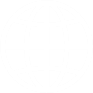 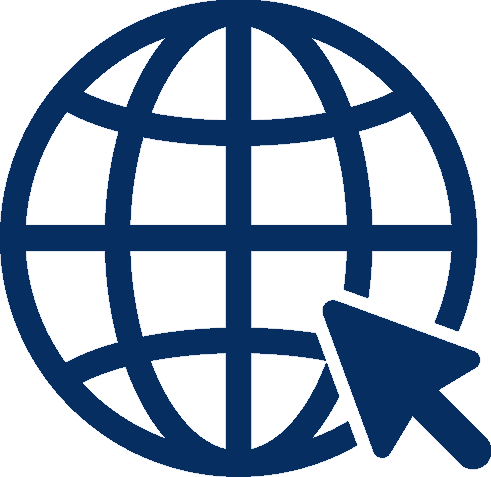 Facebook: 
facebook.com/ASPRgov
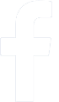 Twitter:
twitter.com/ASPRgov
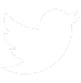 Twitter: Dawn O’Connell
twitter.com/HHS_ASPR
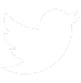 Find Us Online
Instagram: 
instagram.com/ASPRgov/
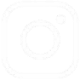 YouTube:: 
youtube.com/c/ASPRgov
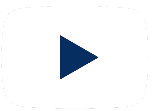 Flickr:
flickr.com/ASPRgov
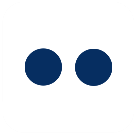 Contact Name
Contact Email
LinkedIn:
linkedin.com/showcase/hhs-aspr/
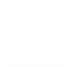 [Speaker Notes: Slide 23 | Contact Us]
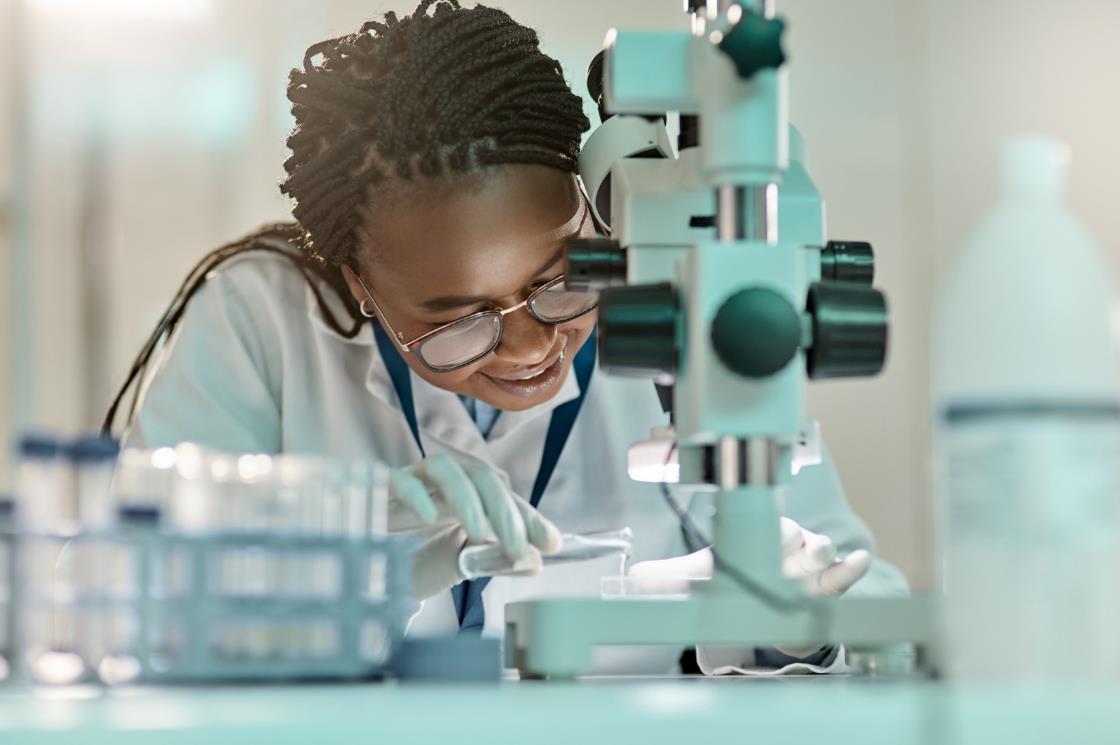 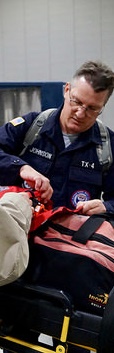 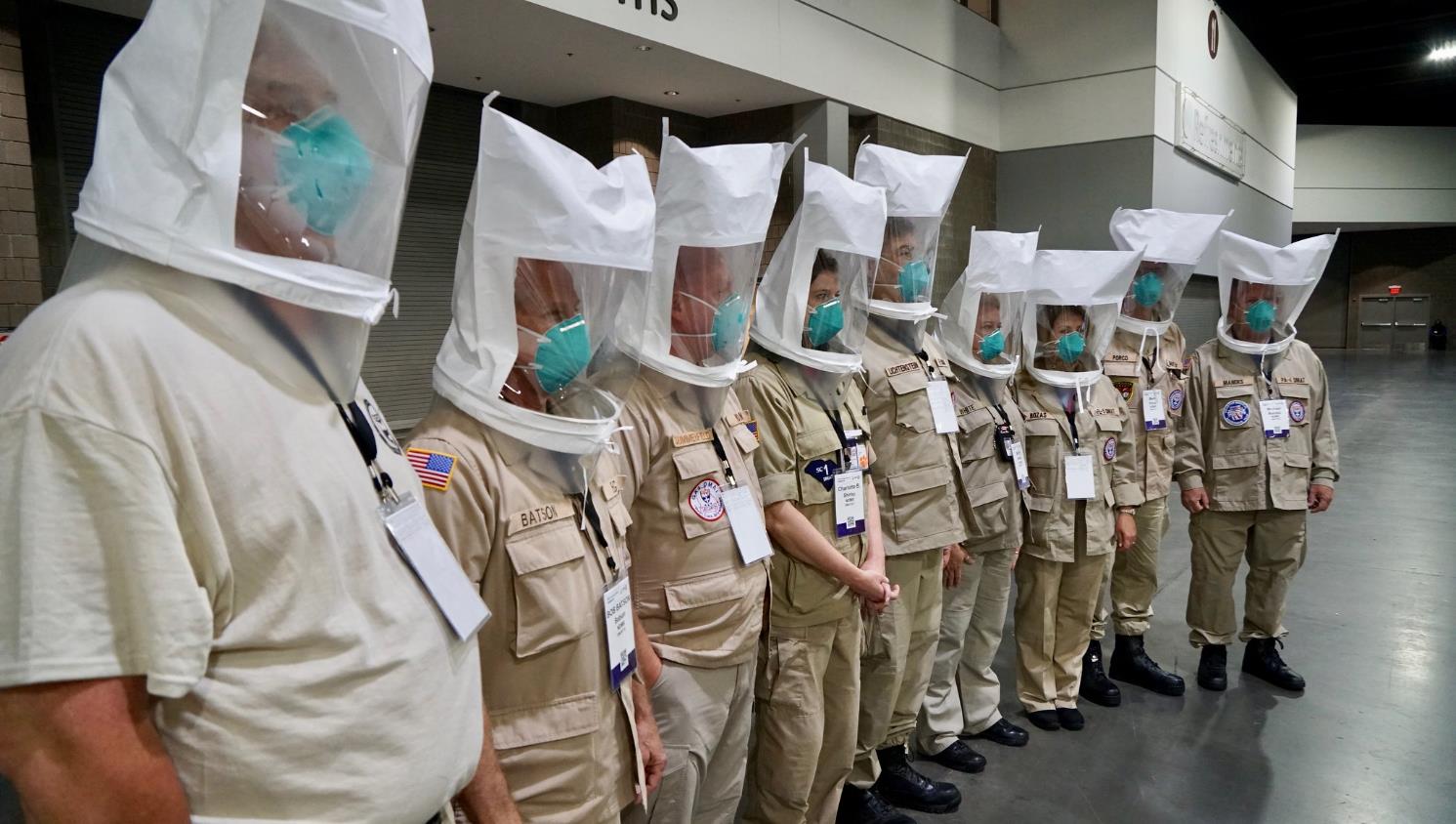 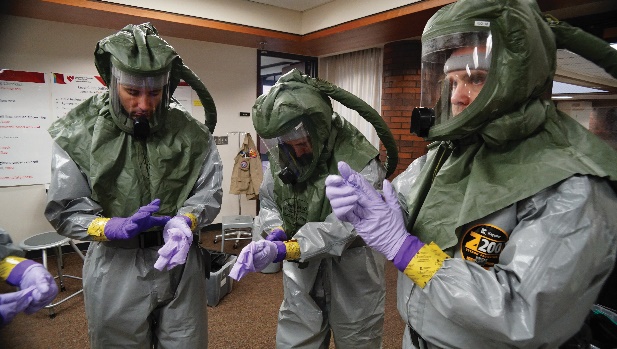 ASPR Mission
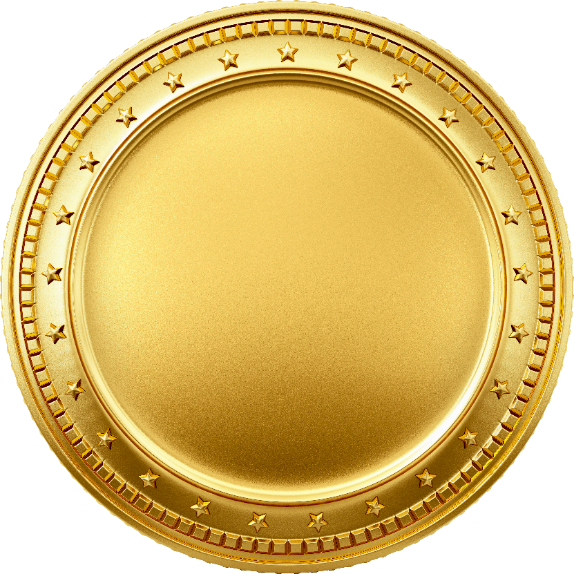 Saving Lives and Strengthening the Health Security of the Nation
[Speaker Notes: Every ASPR PowerPoint presentation should include the ASPR mission slide. This slide should be provided toward the beginning of any presentation. 

ASPRComms maintains a more in-depth ASPR 101 PowerPoint presentation. Slides from this presentation are available for your use. Contact ASPRComms@hhs.gov for a copy of the latest ASPR 101 presentation.

Talking Points for ASPR Mission Slide

Since the enactment of PAHPA in 2006, ASPR has served as the lead federal health agency responsible for saving lives and protecting Americans from health security threats. 

In this lead role, we serve as the principal advisor to the HHS Secretary on matters related to federal public health and medical preparedness and response for public health emergencies. 

In addition to important policy-related responsibilities, ASPR:
Coordinates federal public health and medical response to emergent threats and all-hazards incidents. 
Advances research and development of medical countermeasures (MCMs) to help respond to these health security threats.]
ASPR Key Priorities
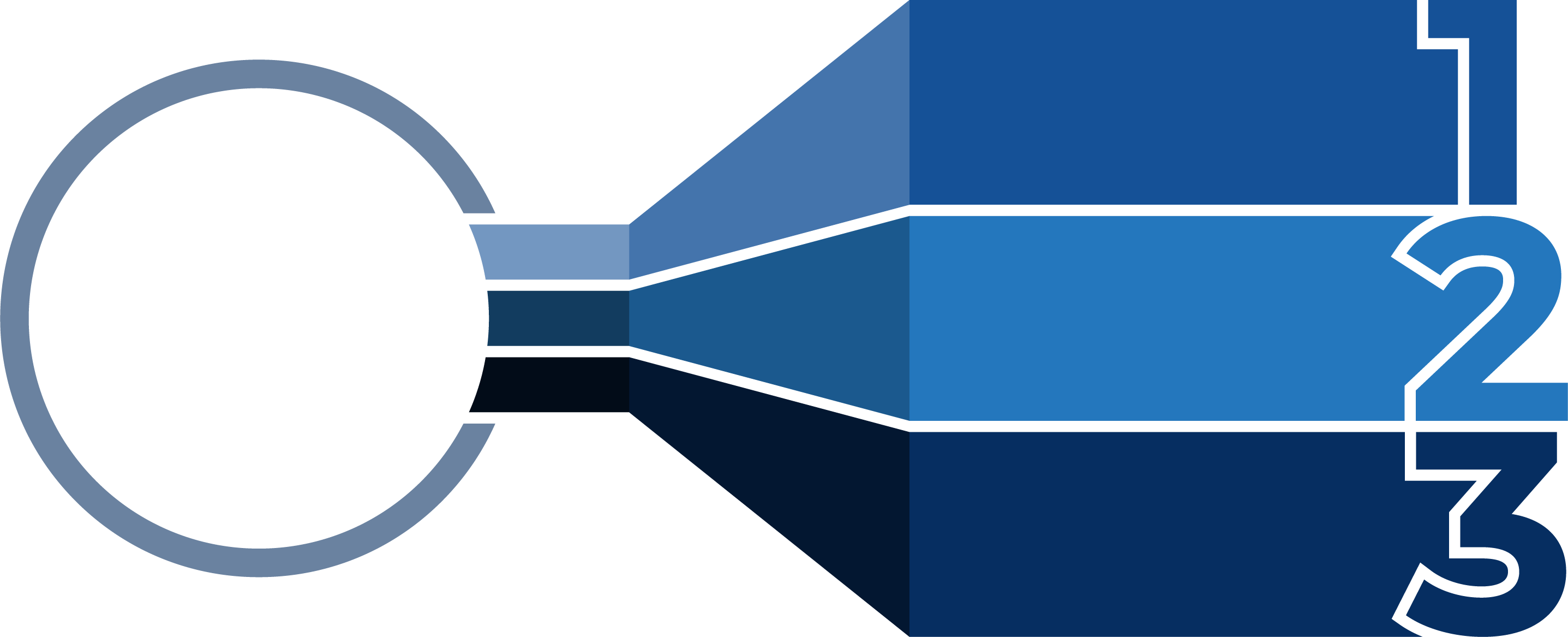 Extend capabilities to respond well and emerge quickly from the COVID-19 pandemic
To meet its mission, ASPR is focused on three key priorities:
Restore resources and capabilities diminished during the pandemic
Prepare for future emergencies whether natural or man-made
[Speaker Notes: To meet this mission, ASPR is focused on three key priorities: 

Respond well and quickly emerge from the COVID-19 pandemic
ASPR leads the ongoing coordination of the COVID-19 response across HHS. To make sure ASPR doesn’t lose the capability developed during COVID, ASPR is extending capabilities in the areas of logistics, public health and medical surge operations, and medical countermeasure development and distribution. 

Restore resources and capabilities diminished during the pandemic
ASPR is actively restoring and strengthening capabilities depleted during the pandemic such as the Strategic National Stockpile (SNS) and securing the public health supply chain.

Preparing for future emergencies
ASPR is constantly scanning the horizon to prepare for whatever may come next, whether natural or manmade. In collaboration with partner organizations, ASPR in leading the development of policies and frameworks that guide operations to enable ASPR to better prepare for, respond to, and recover from disasters and emergencies.]
Disclaimer
The views, opinions, and/or findings expressed are those of the author and should not be interpreted as representing the official views or policies of the U.S. Department of Health and Human Services or the U.S. Government.
[Speaker Notes: Sample disclosure slide.

Include disclosure slide after the title presentation slide if the federal government is not paying for the presenter’s time to give the presentation or if the presentation does not represent a policy or position of HHS/ASPR. 

Disclaimer statement: “The views, opinions, and/or findings expressed are those of the author and should not be interpreted as representing the official views or policies of the U.S. Department of Health and Human Services or the U.S. government.”

Do not include the disclaimer statement if the federal government is paying for the presenter’s time to give the presentation, and/or if the presentation describes a policy or position of HHS/ASPR.]